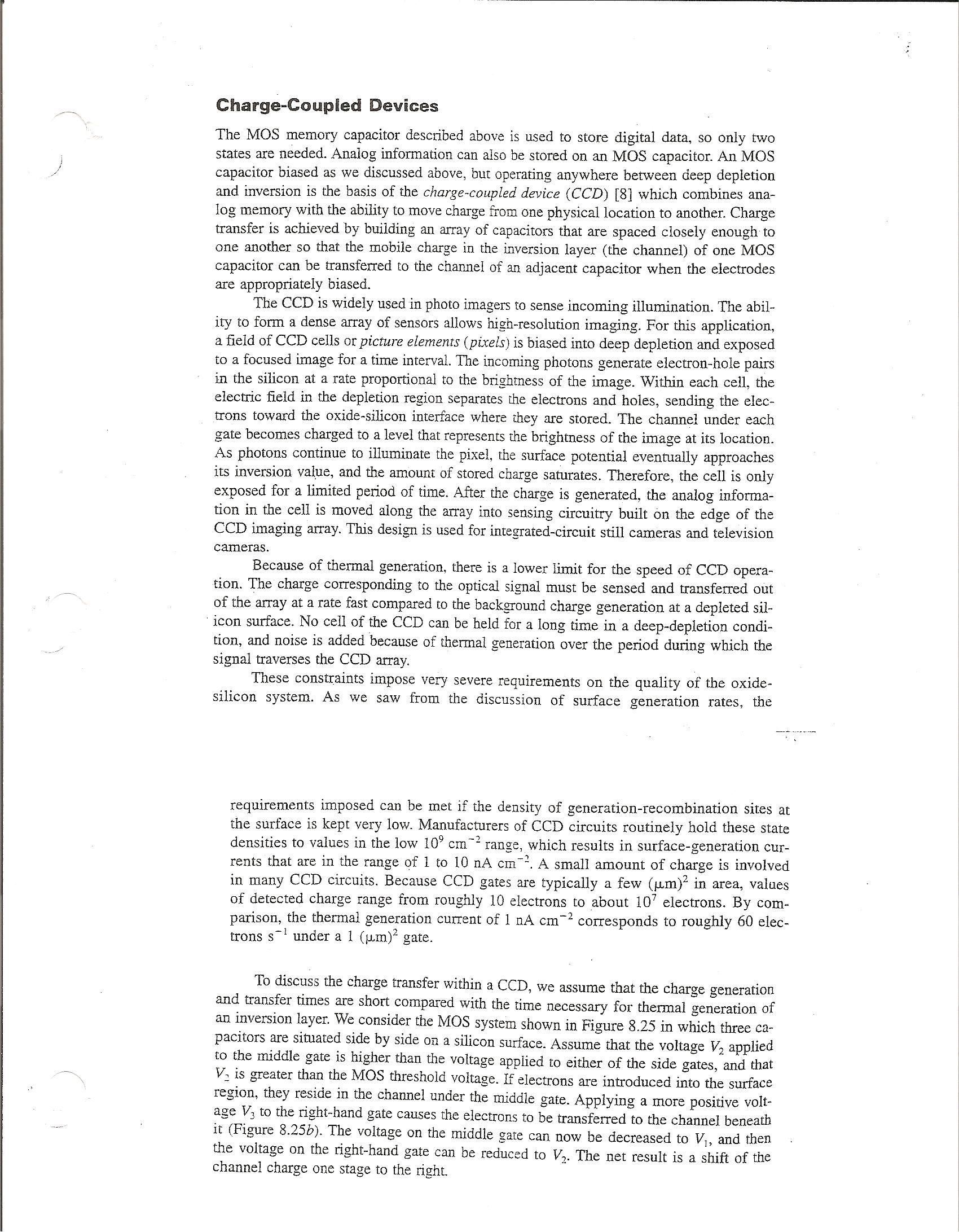 1 and 3 November 2021Thin Film Transistors
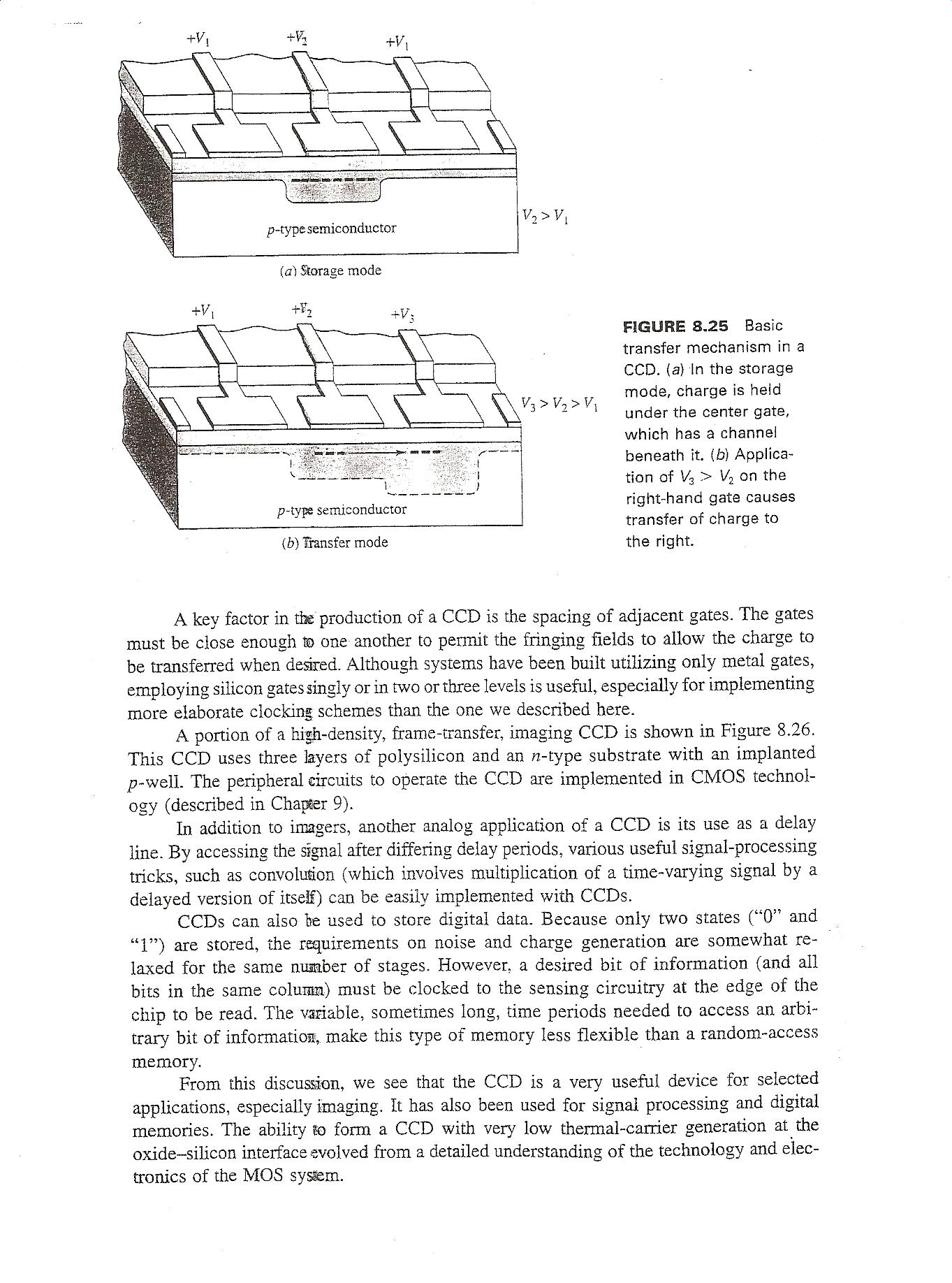 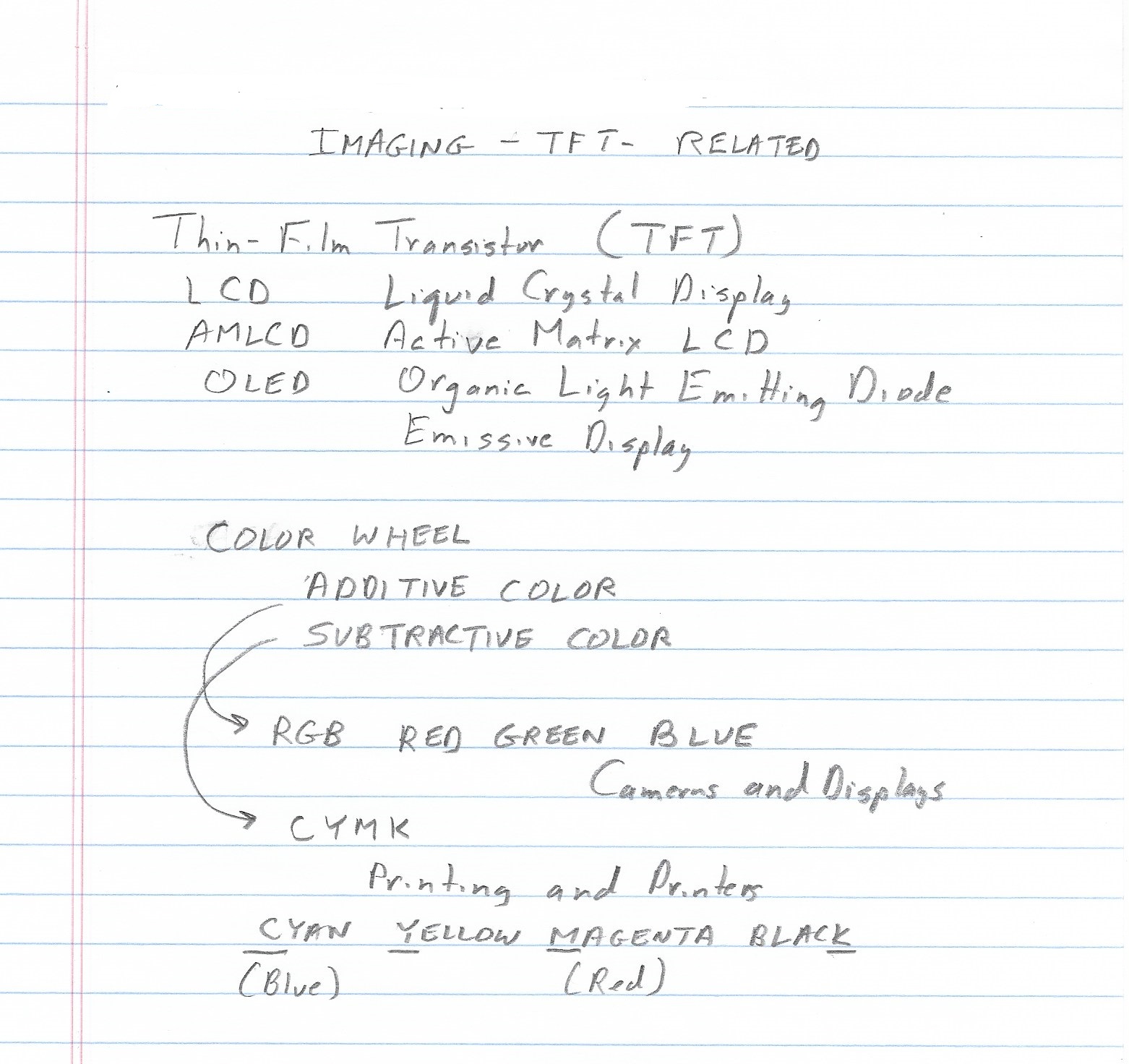 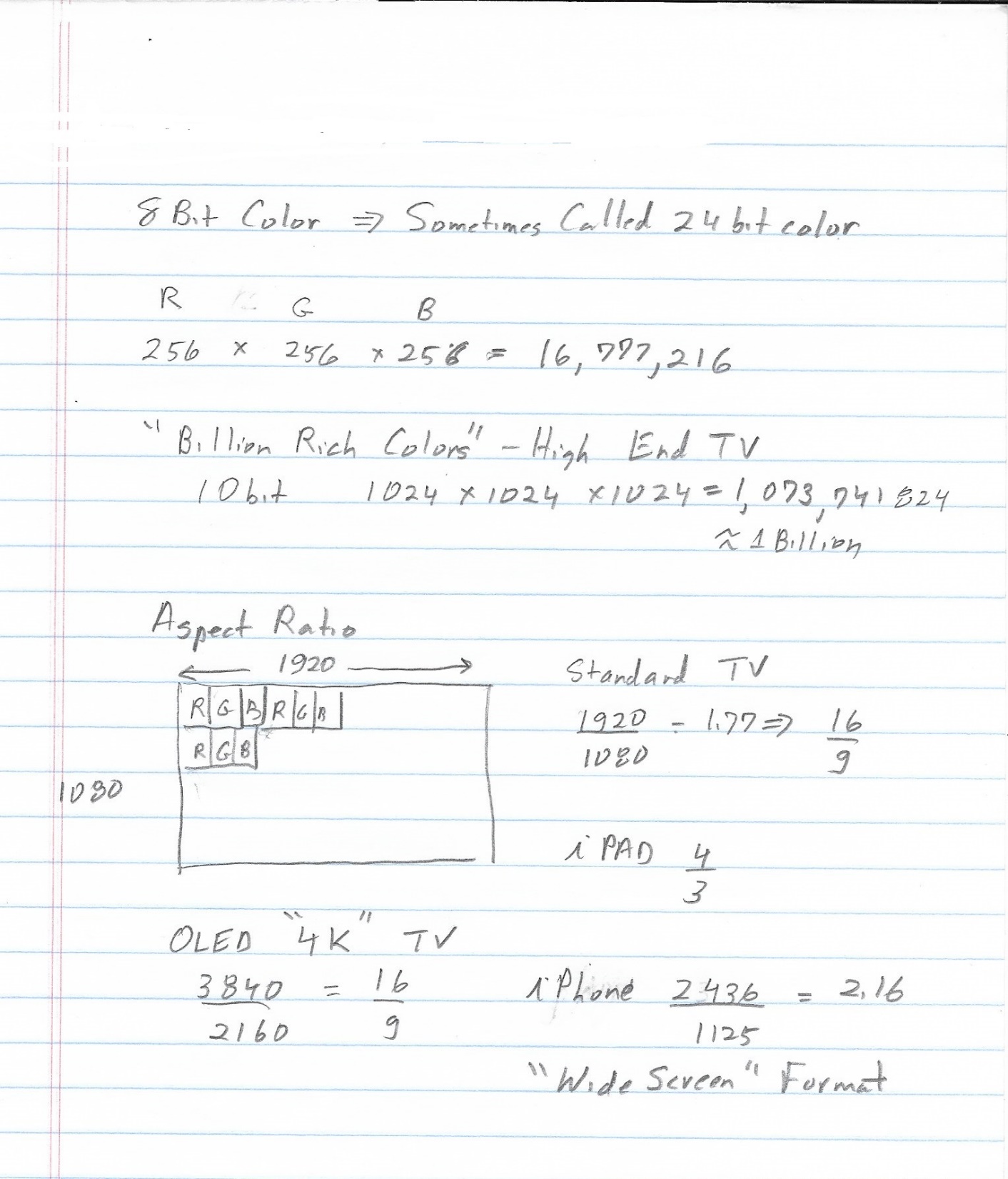 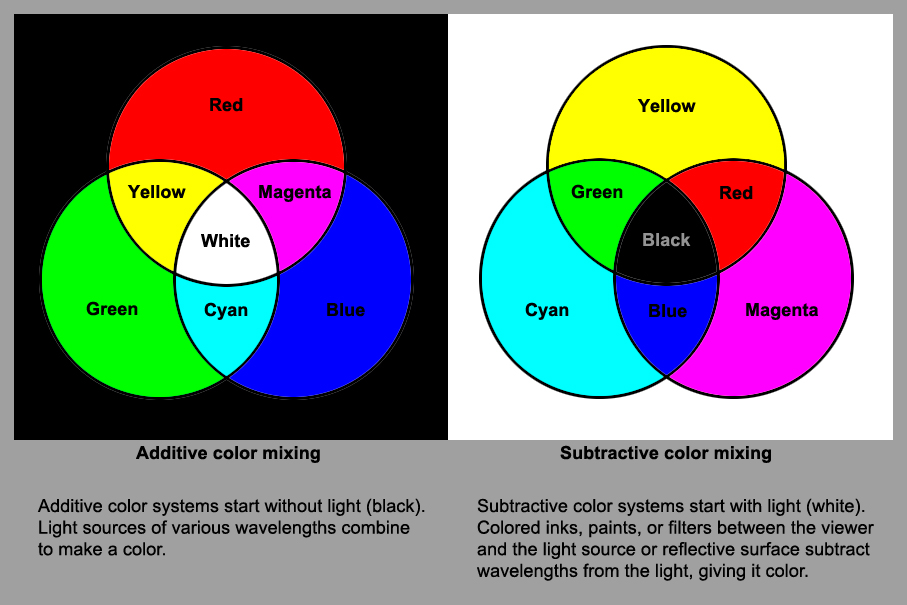 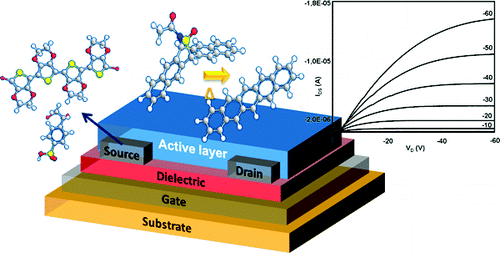 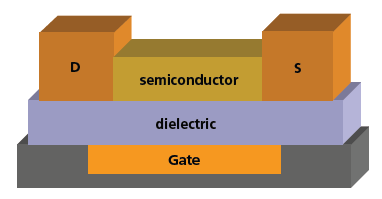 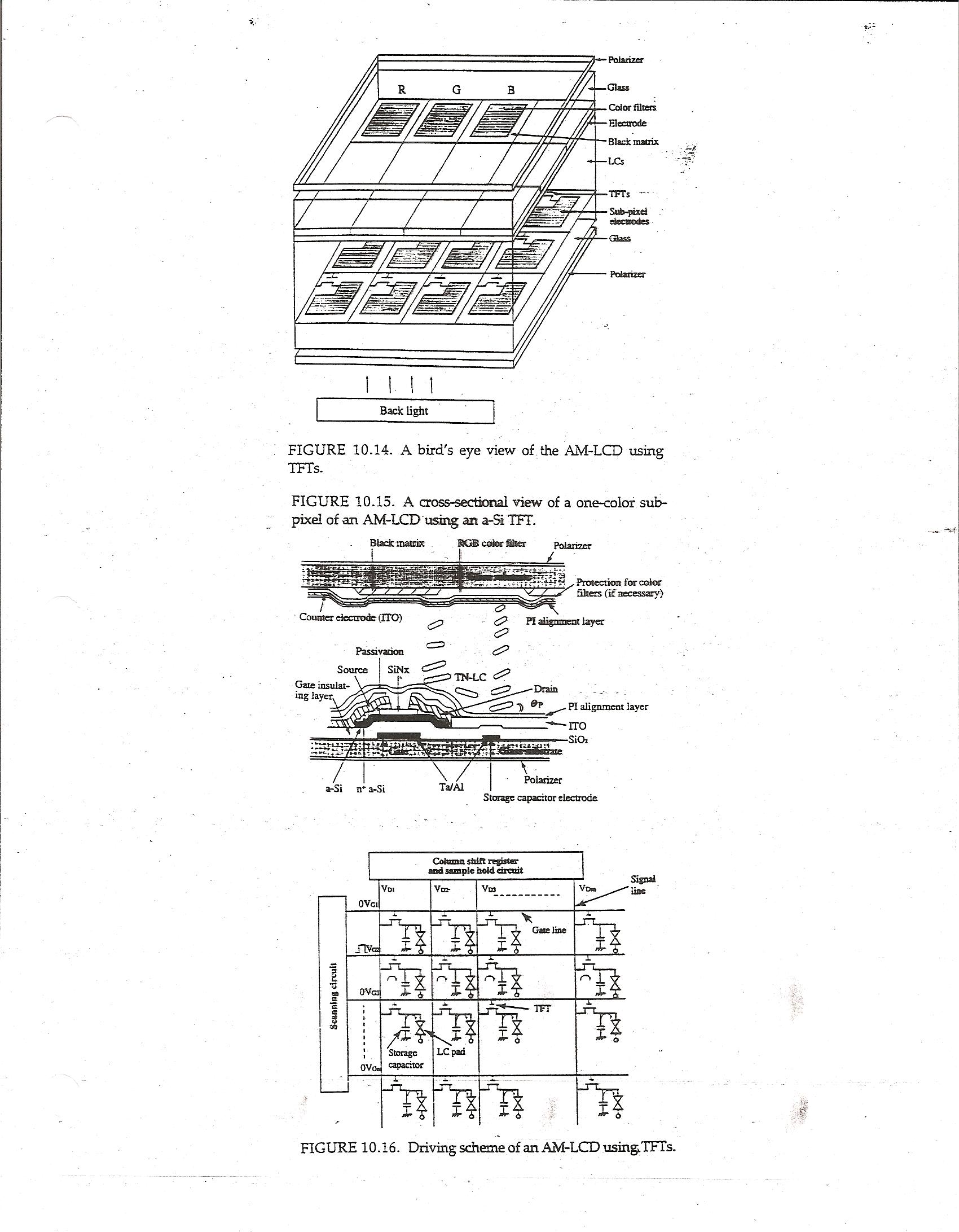 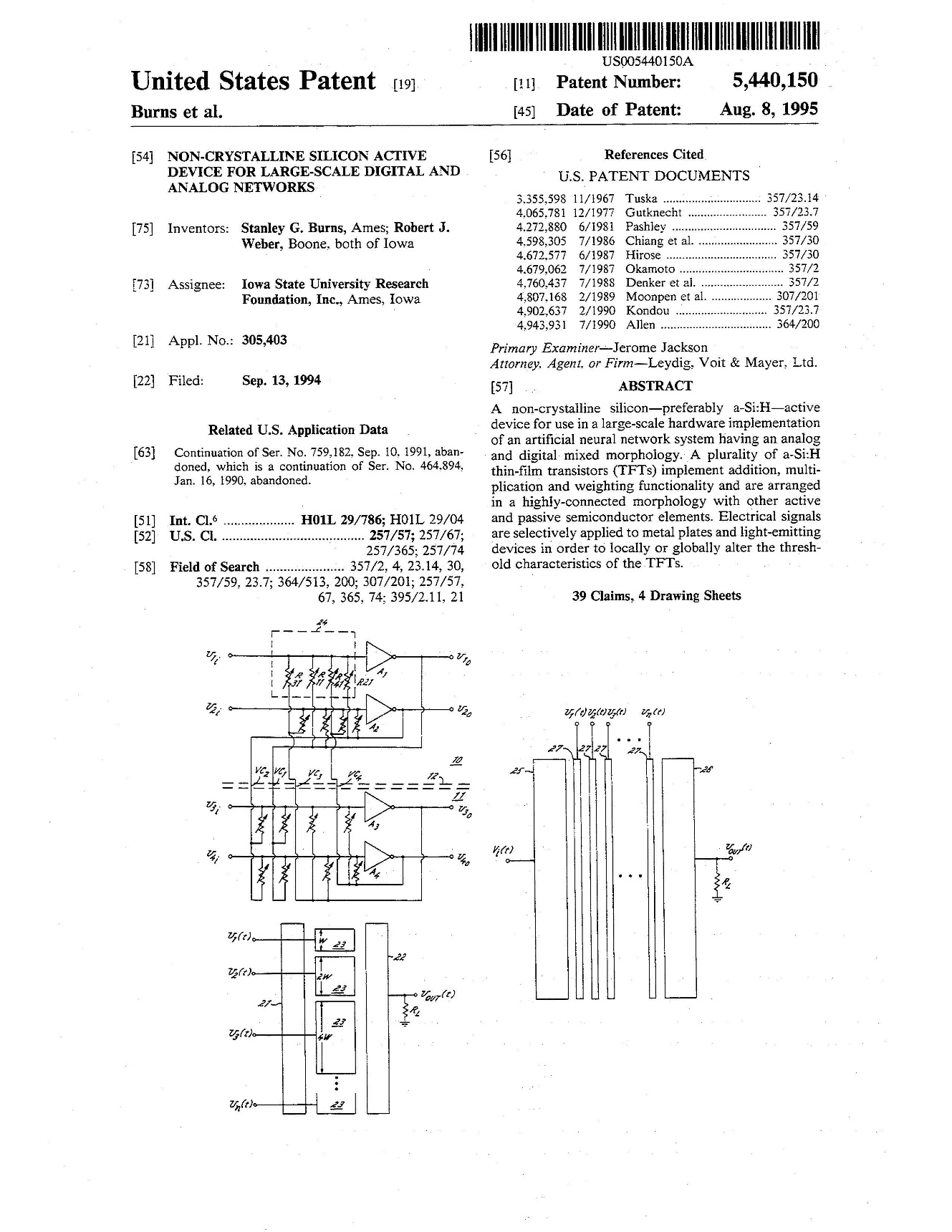 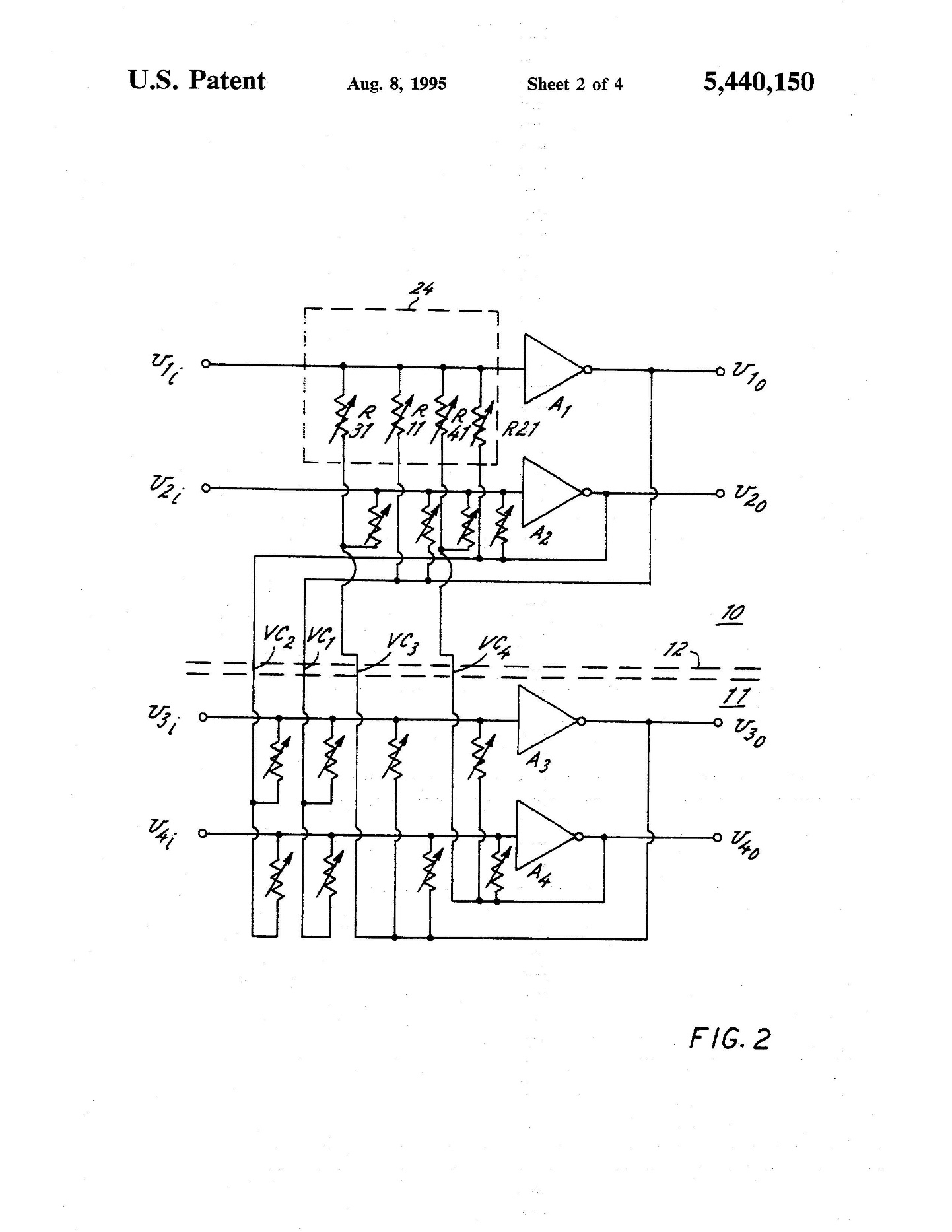 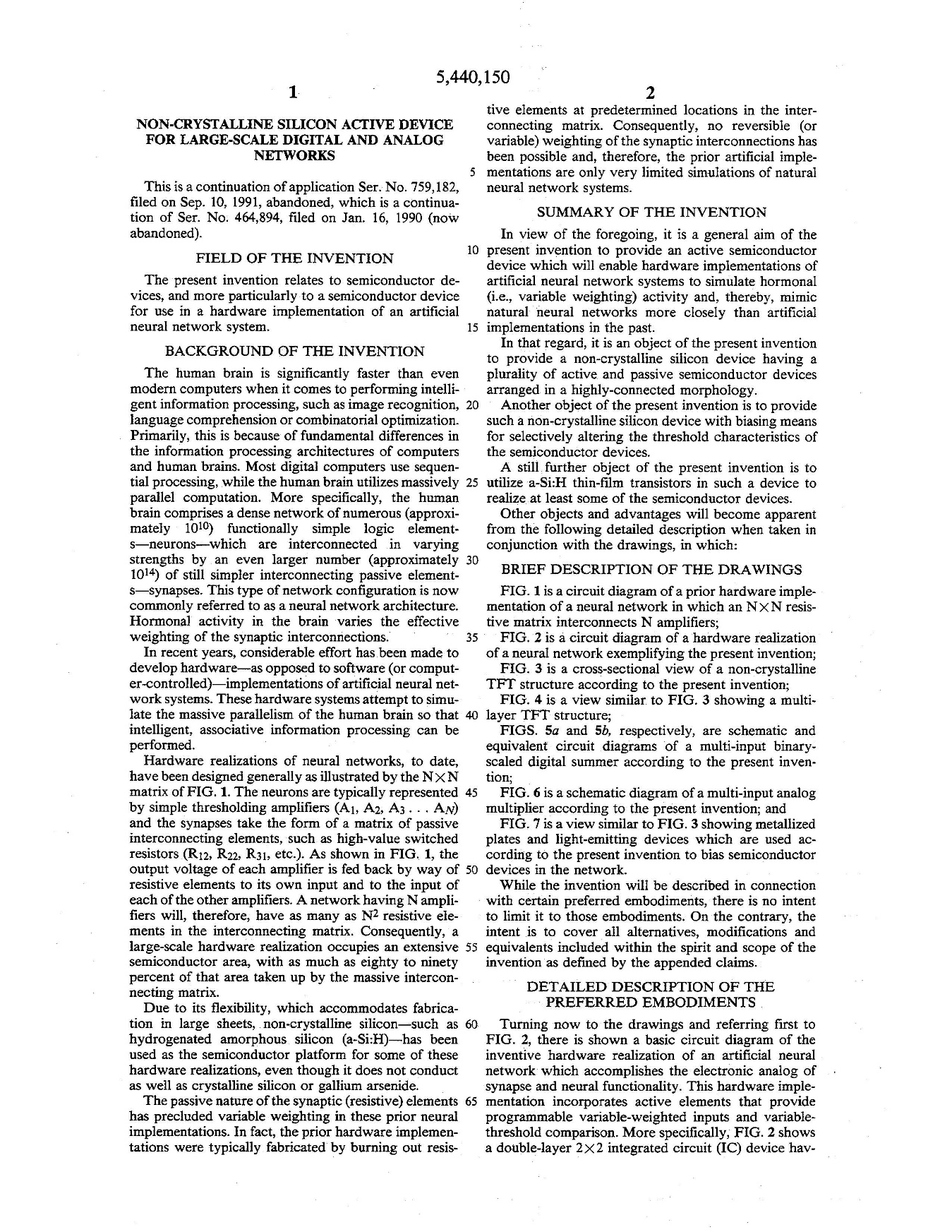 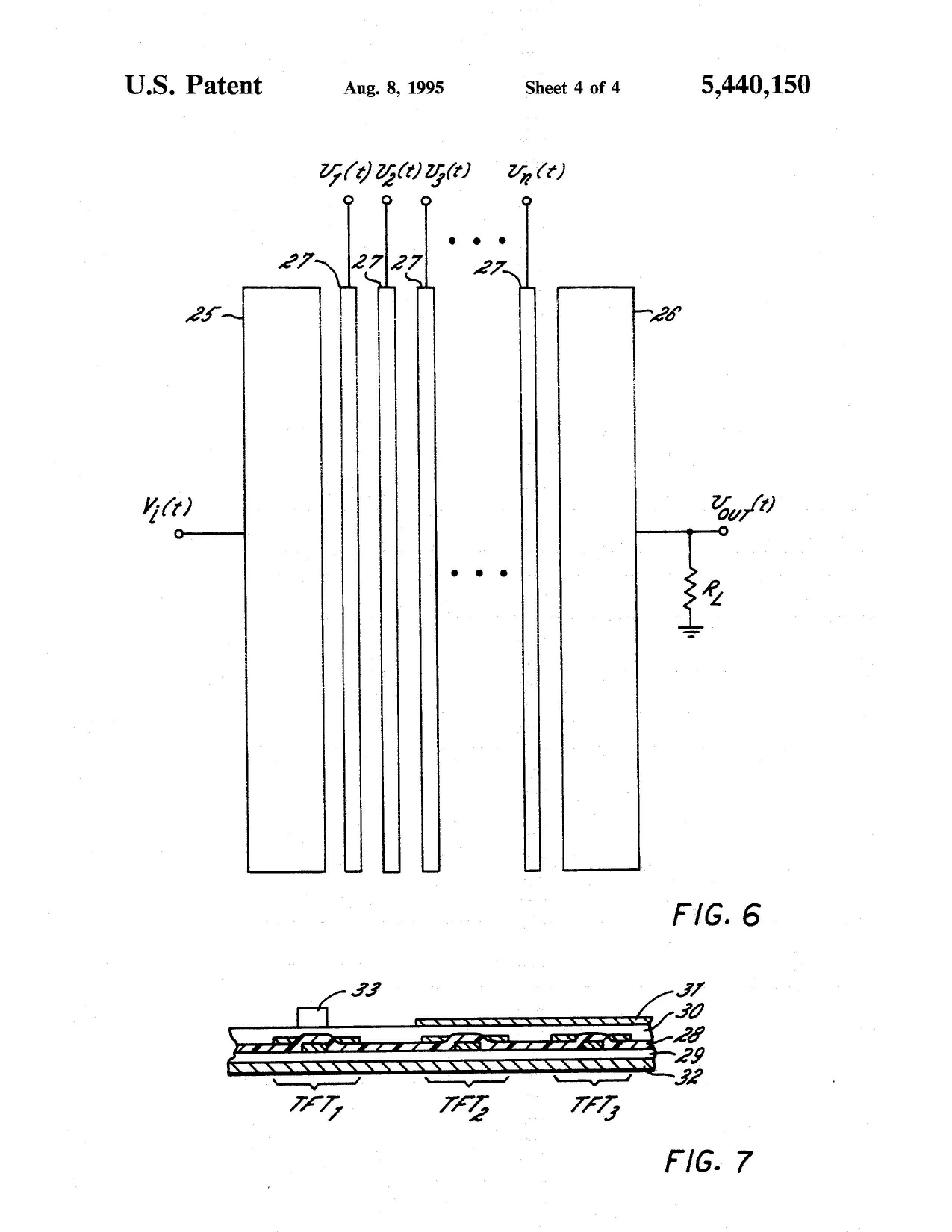 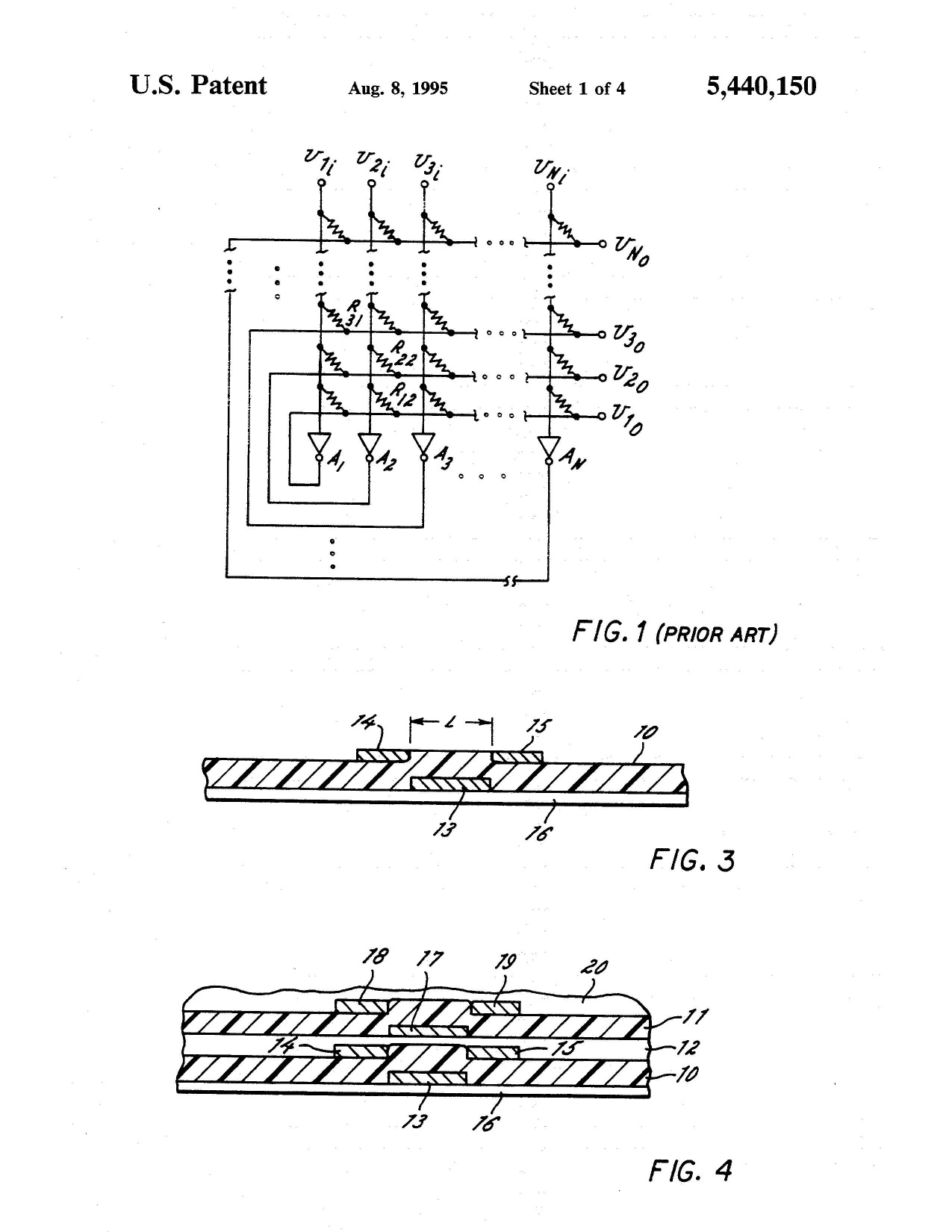 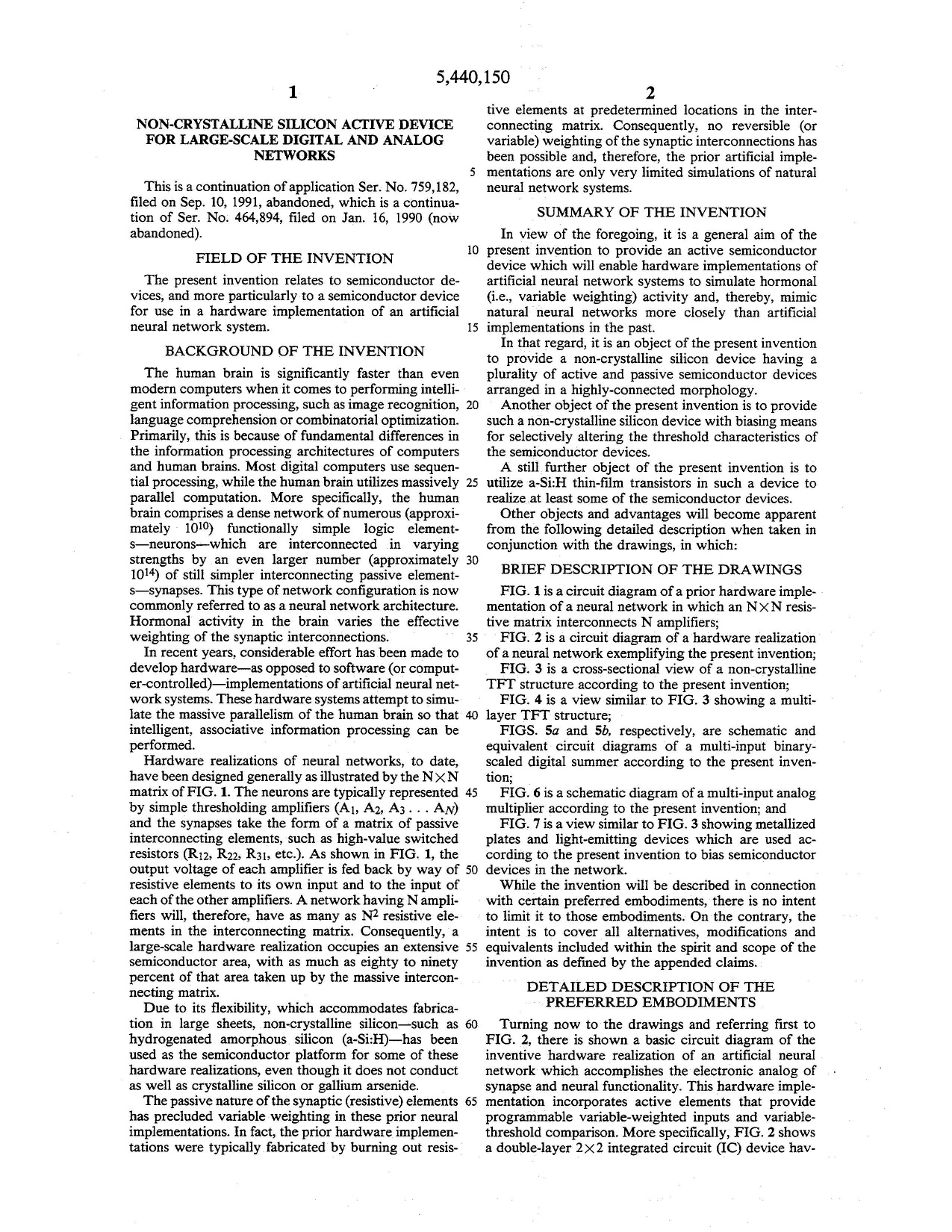 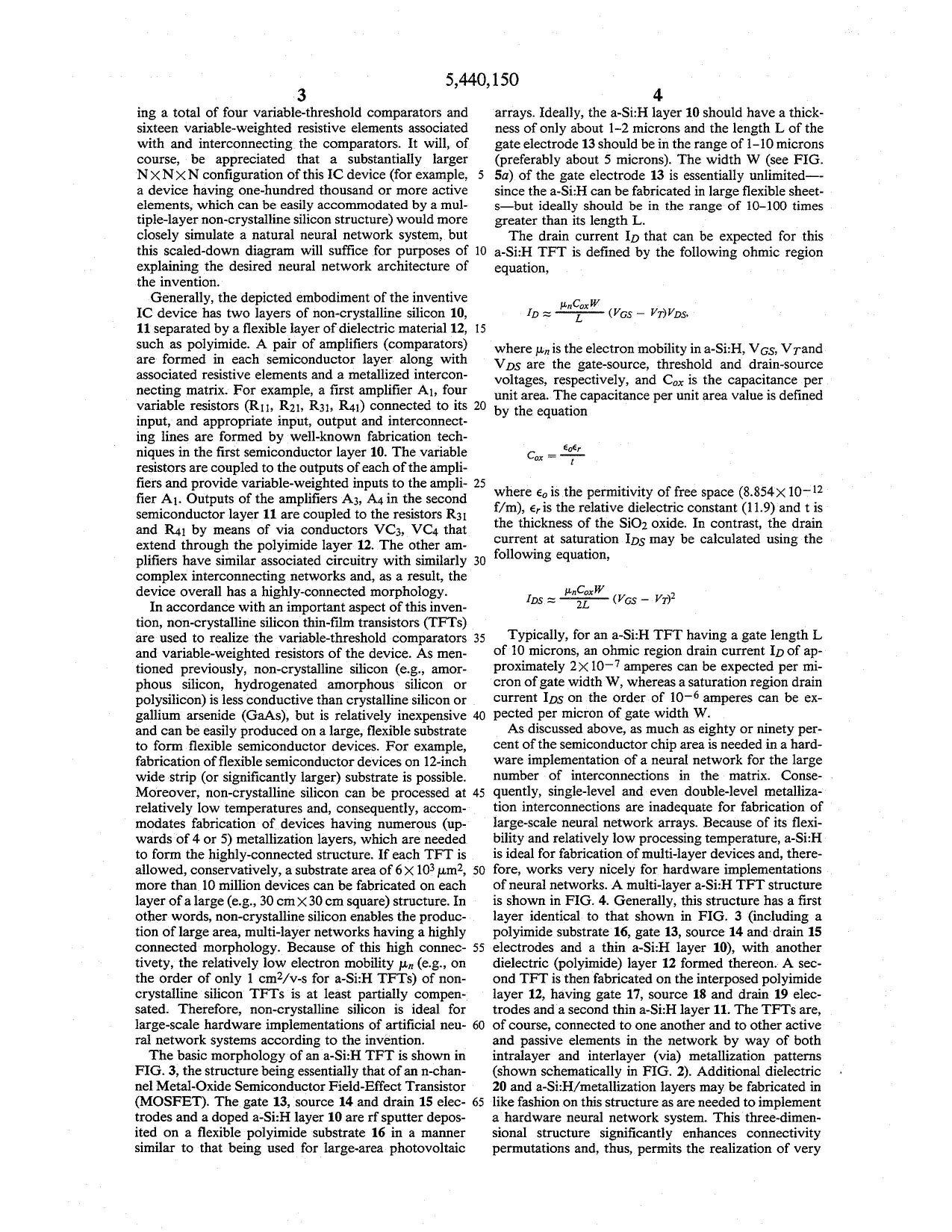 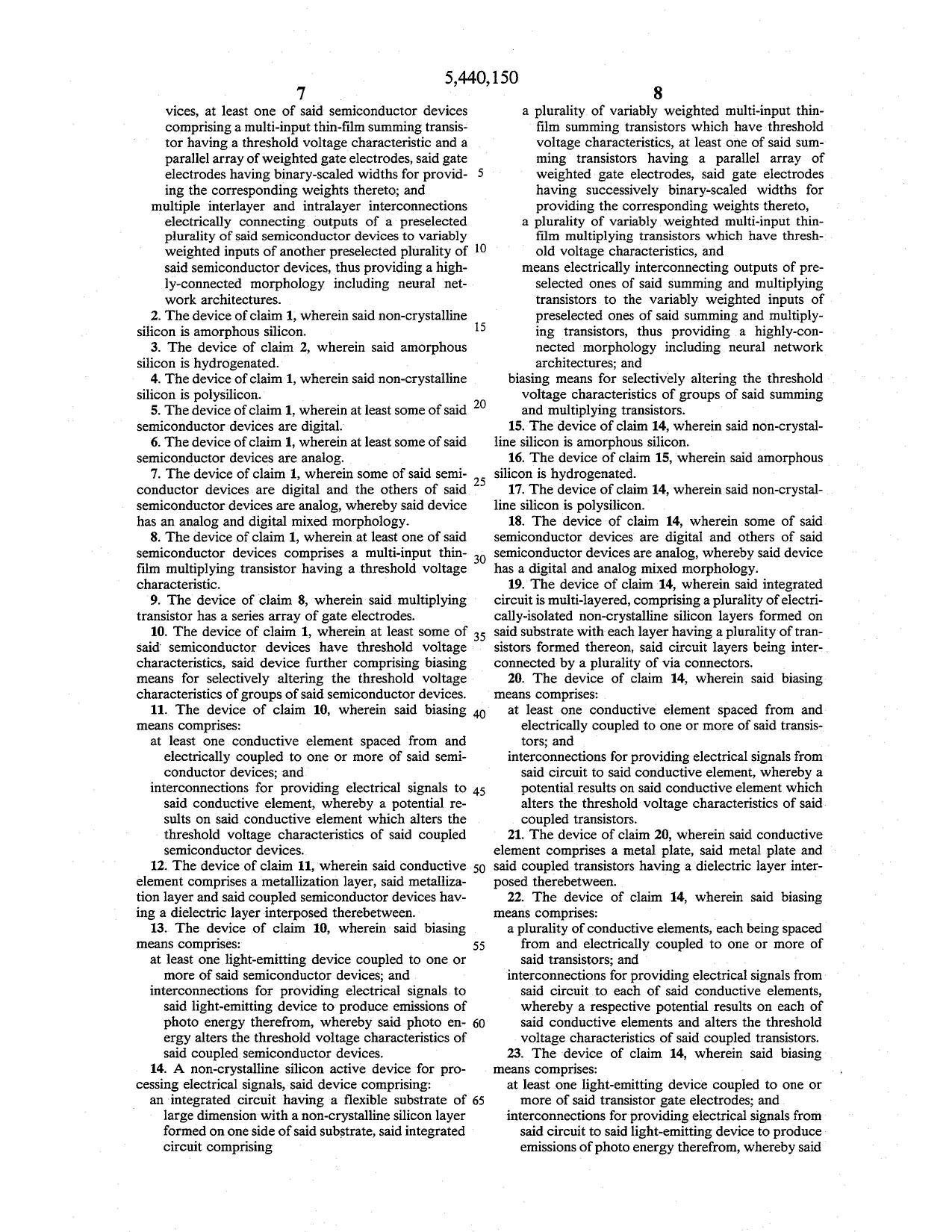 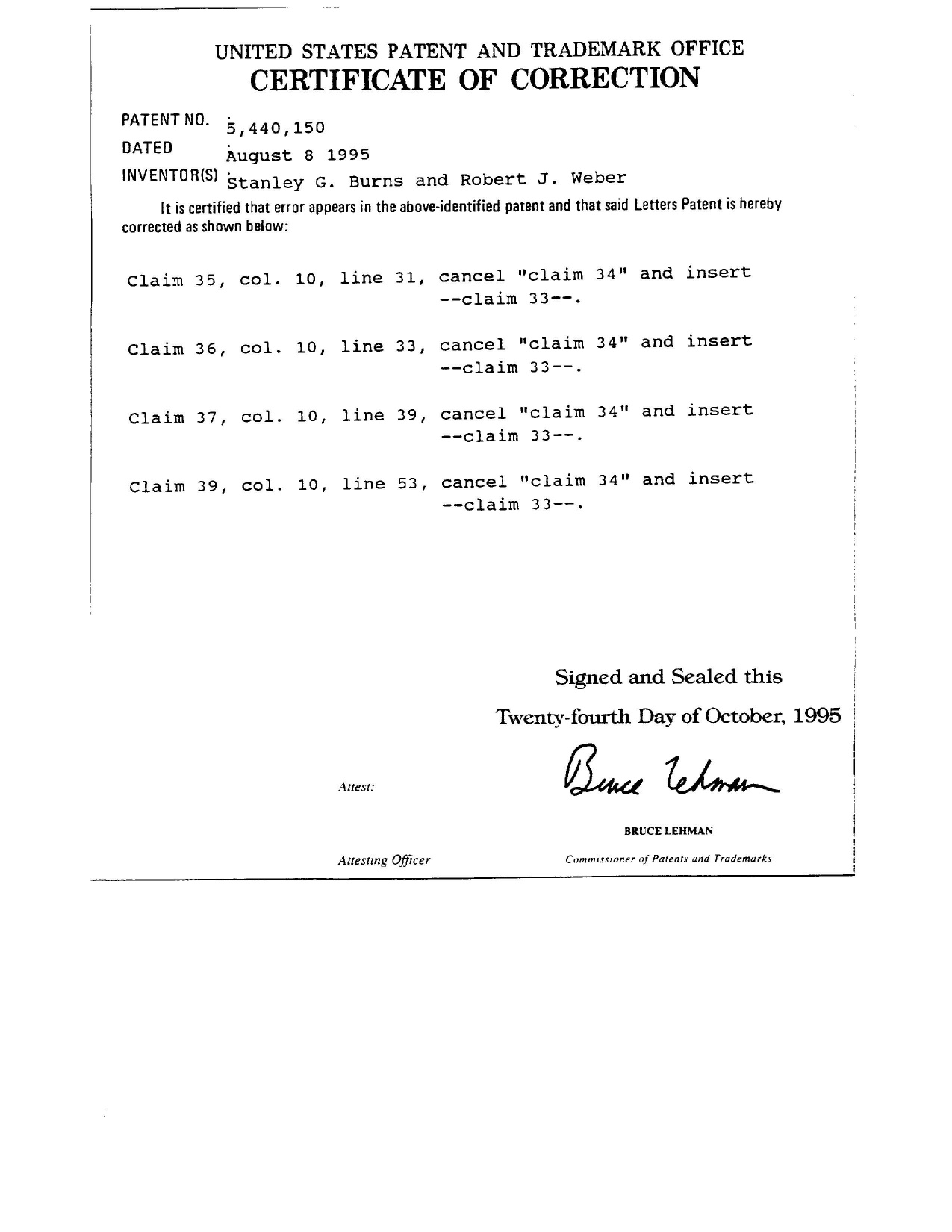 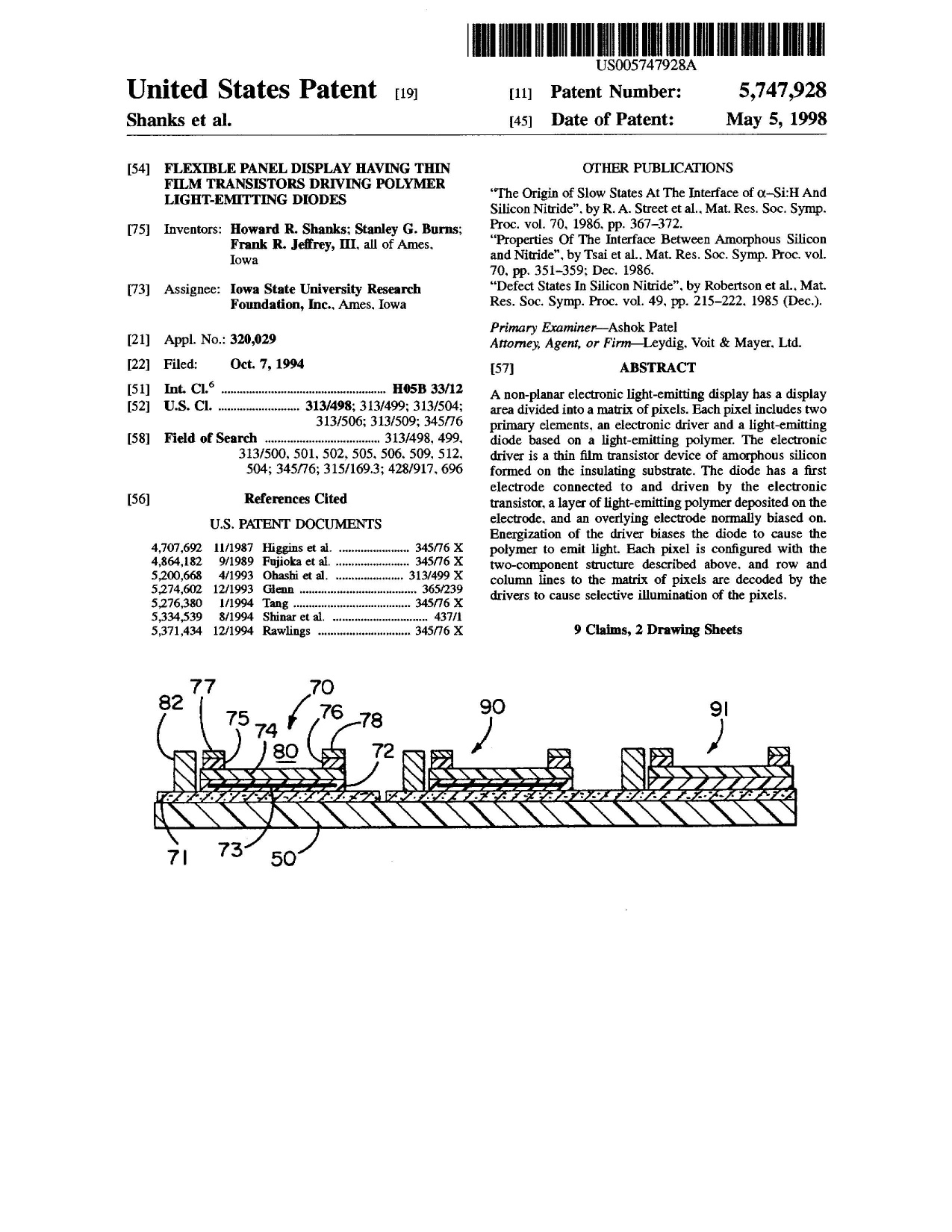 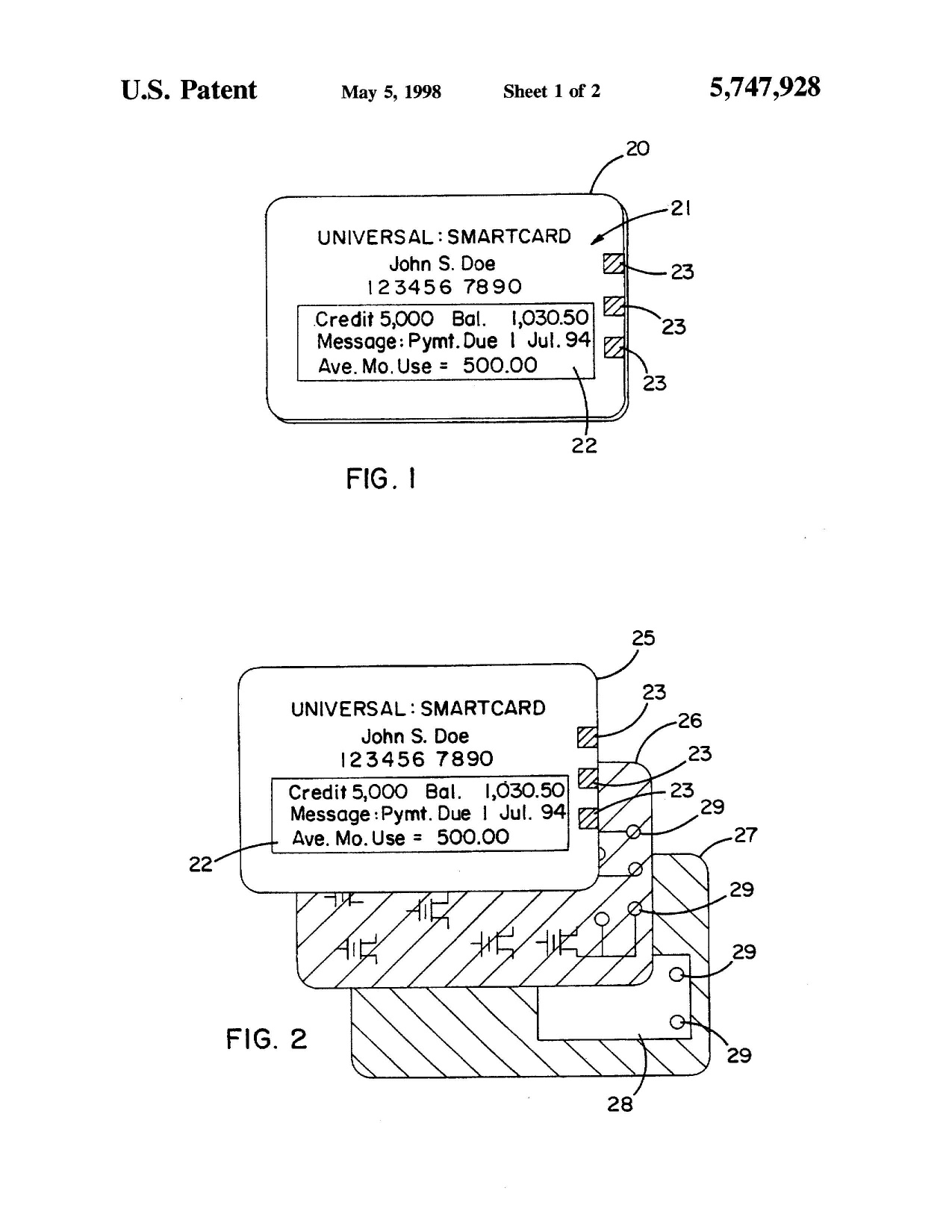 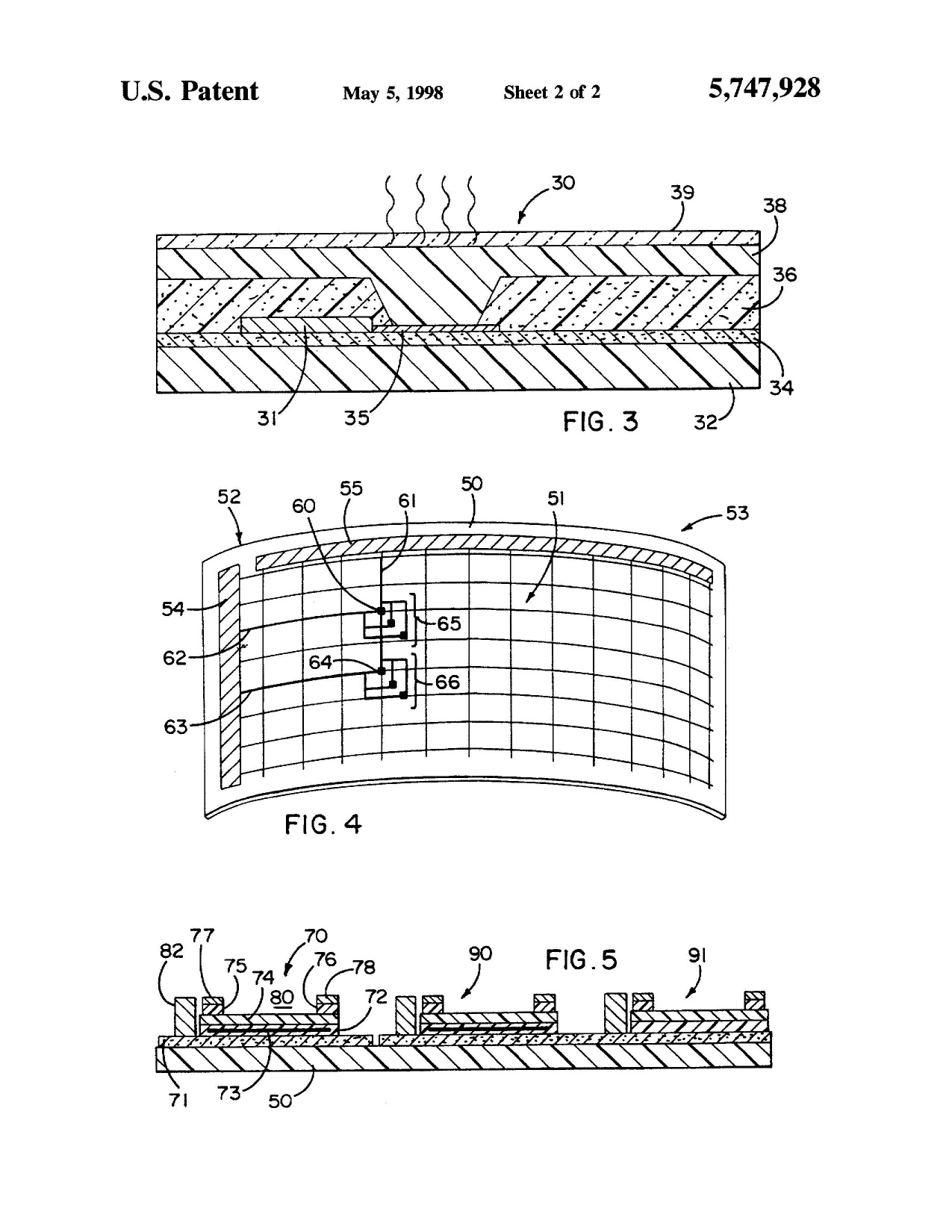 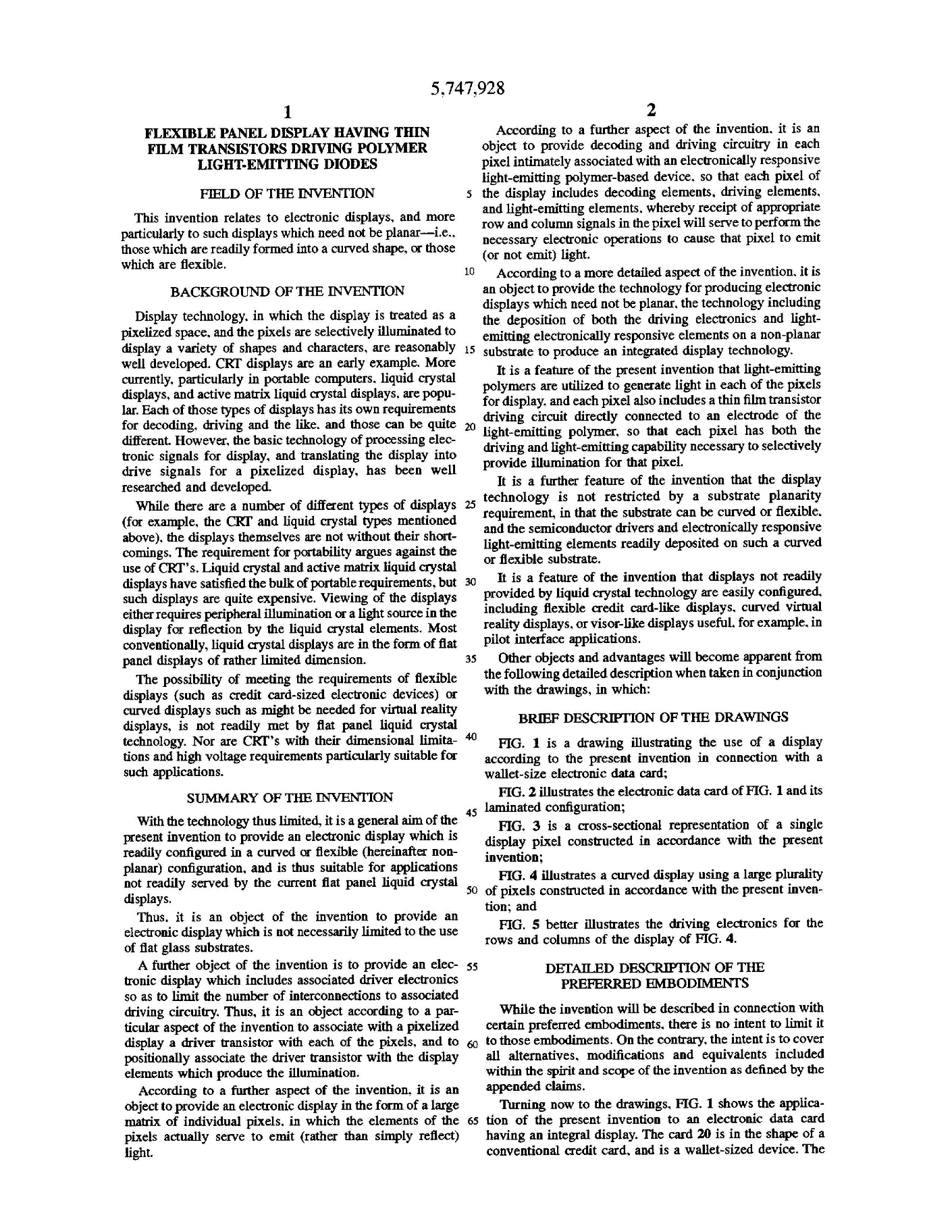 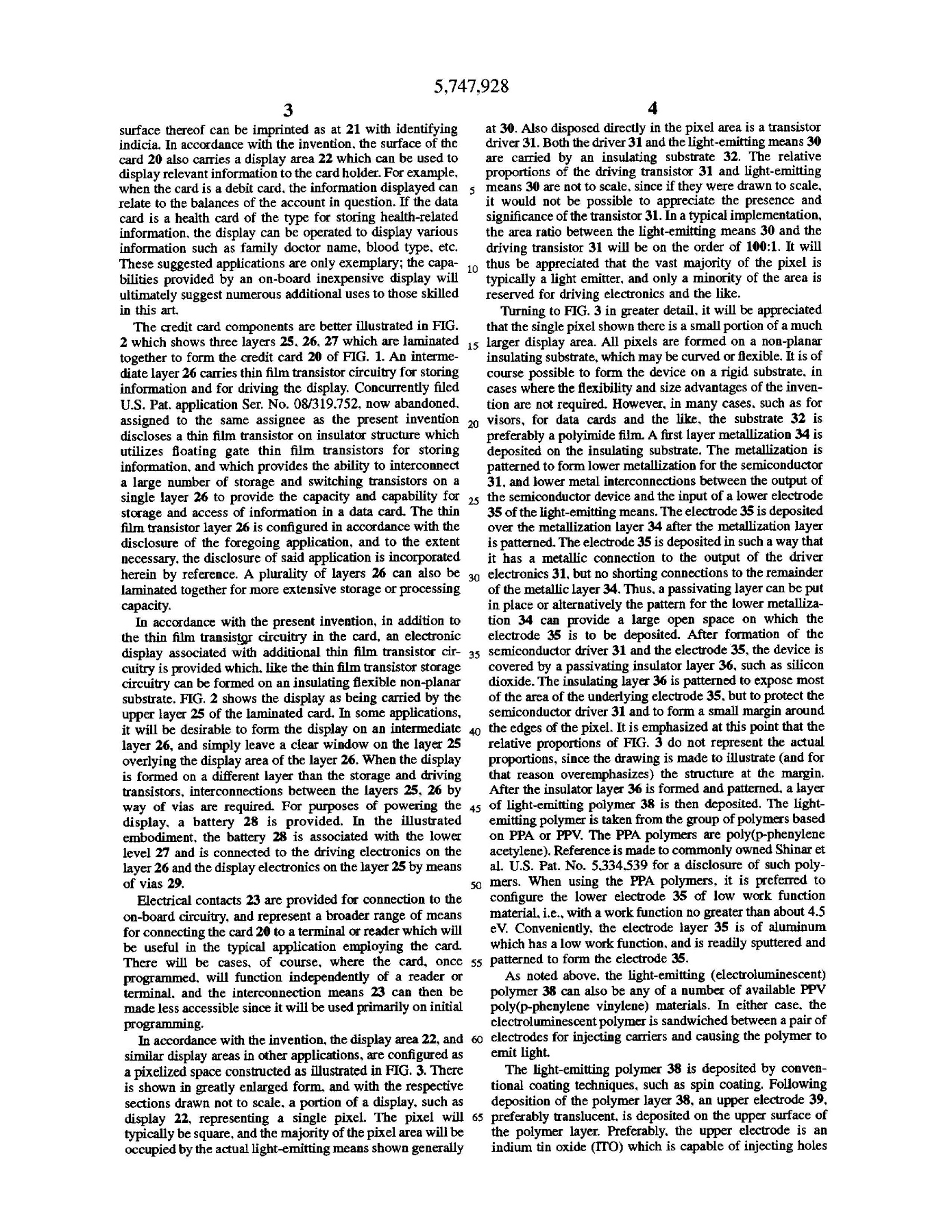 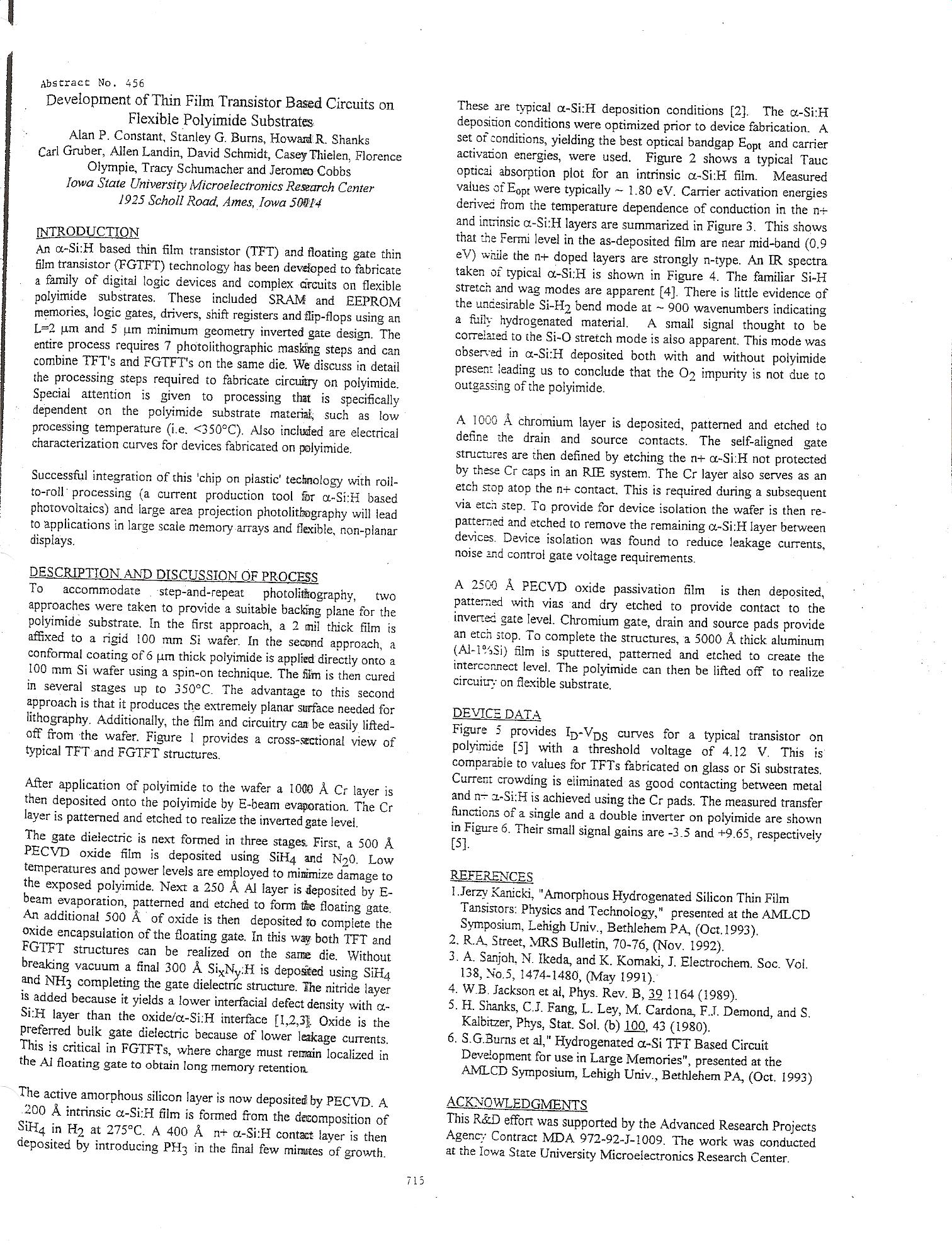 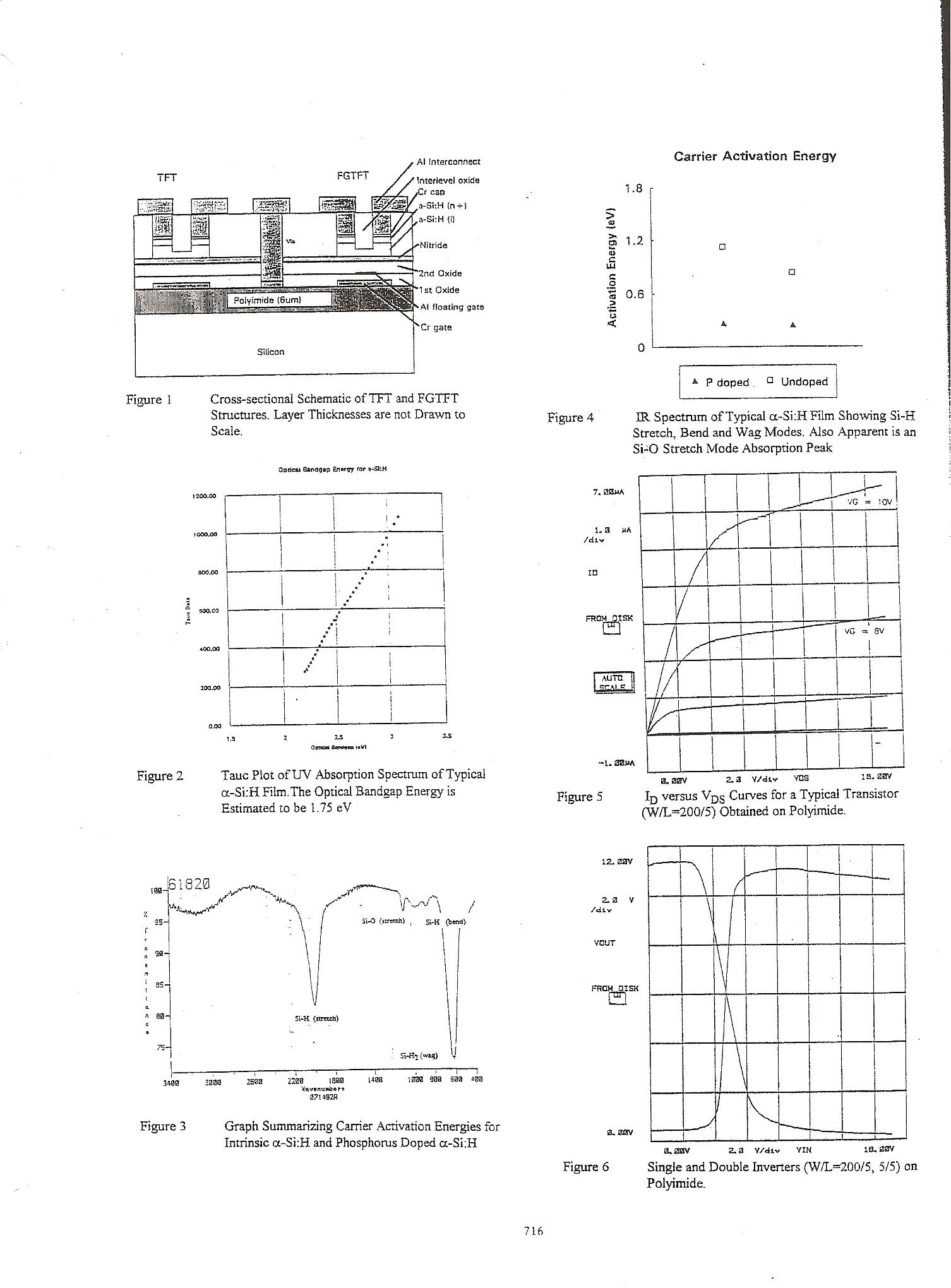 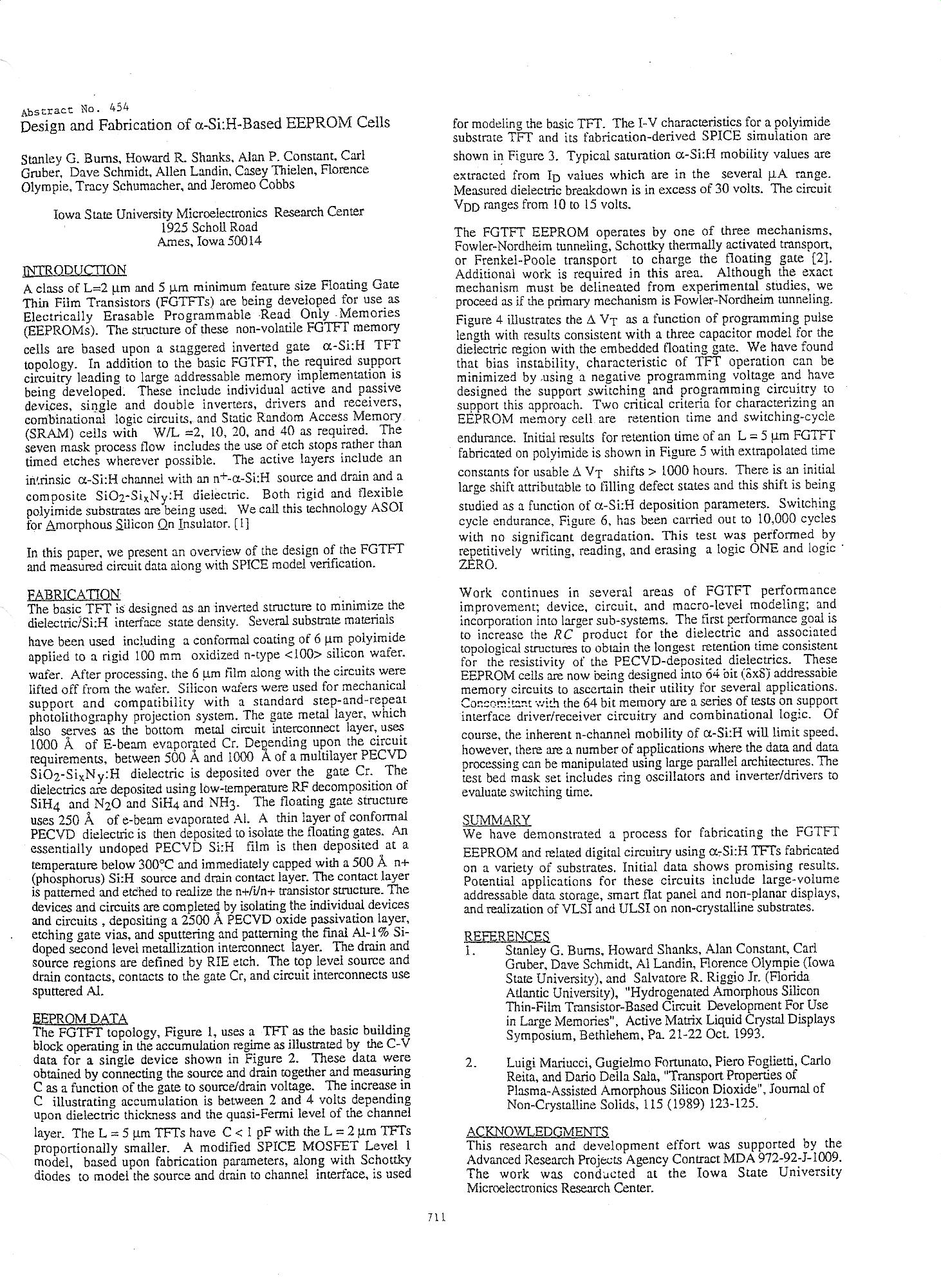 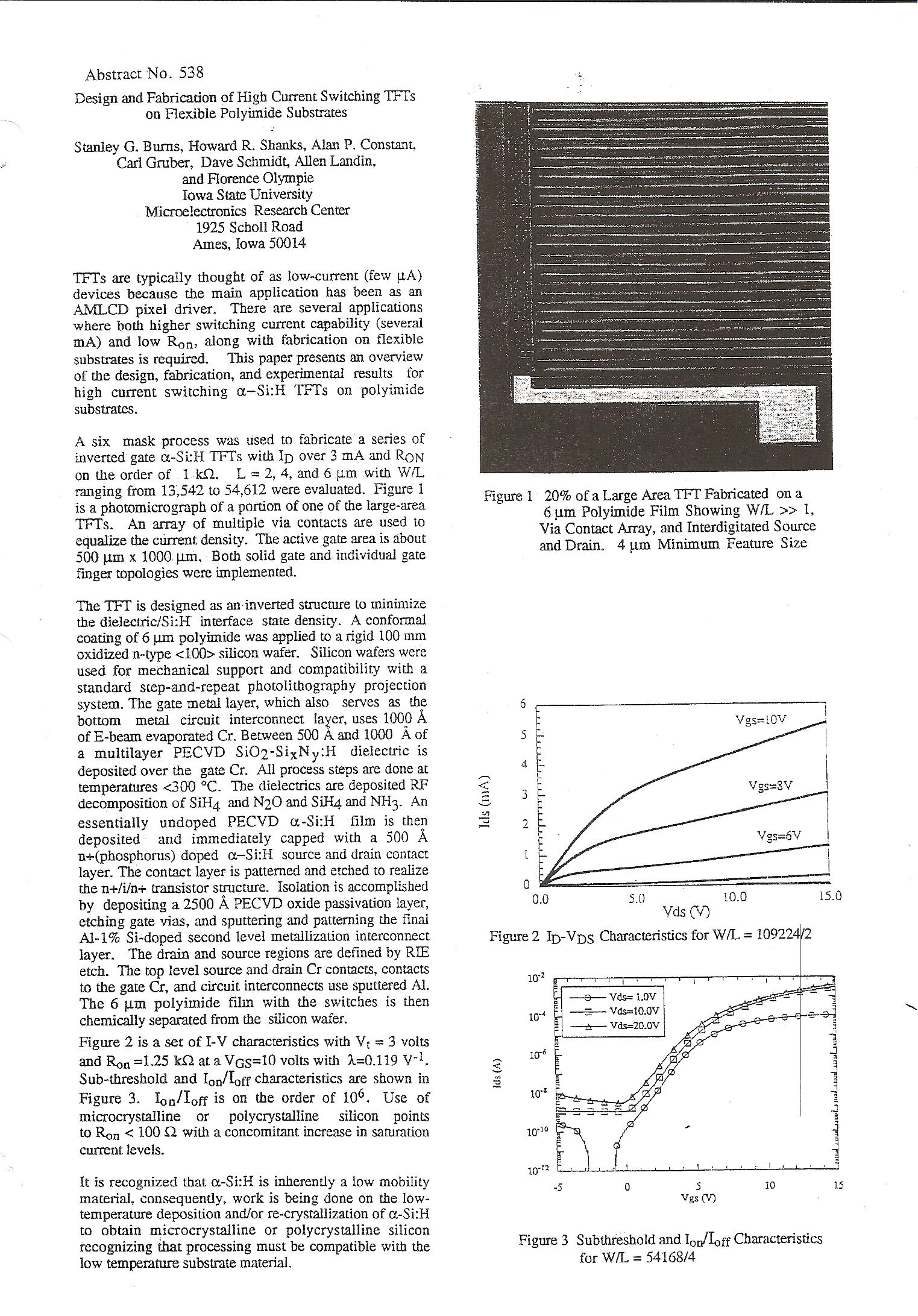 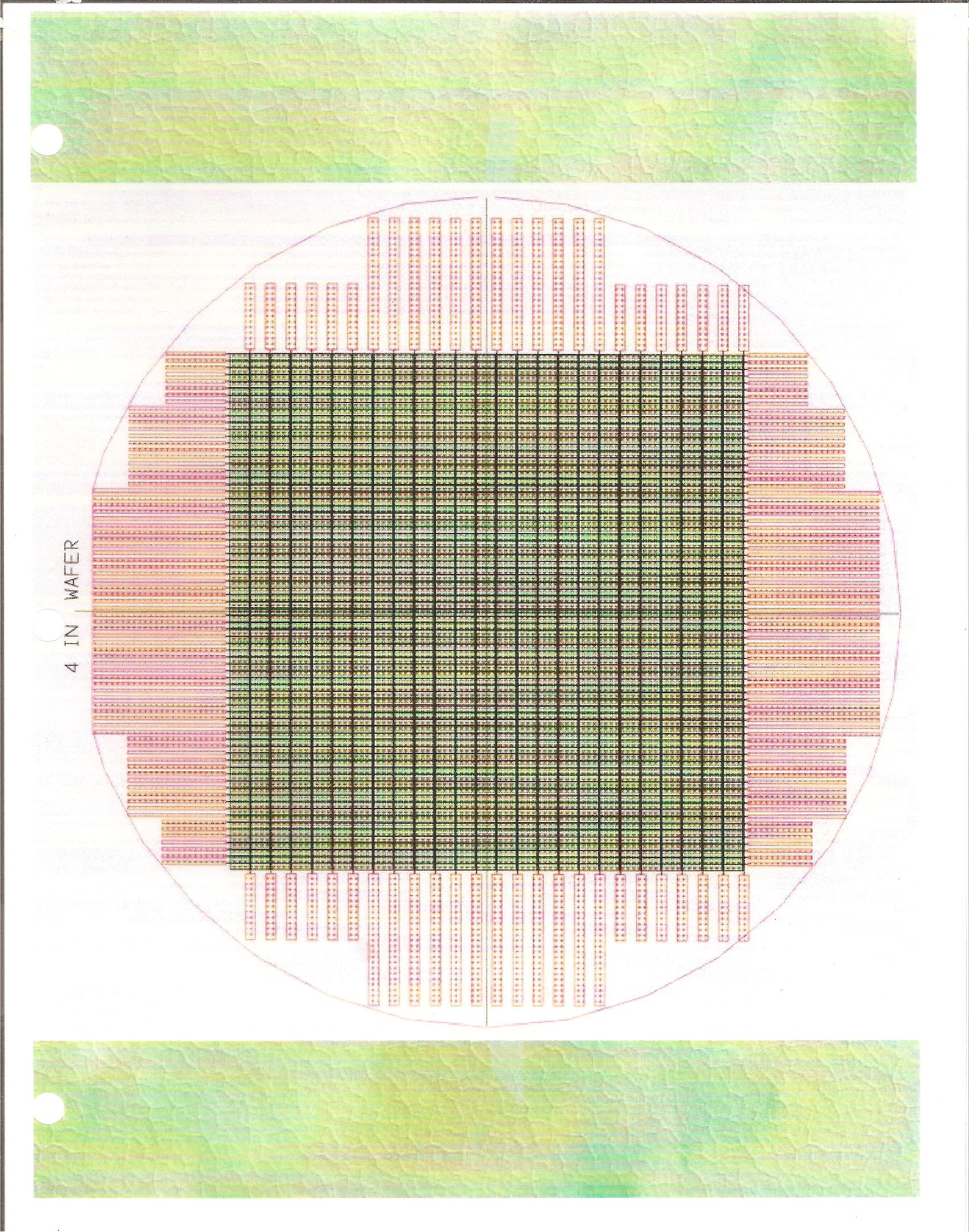 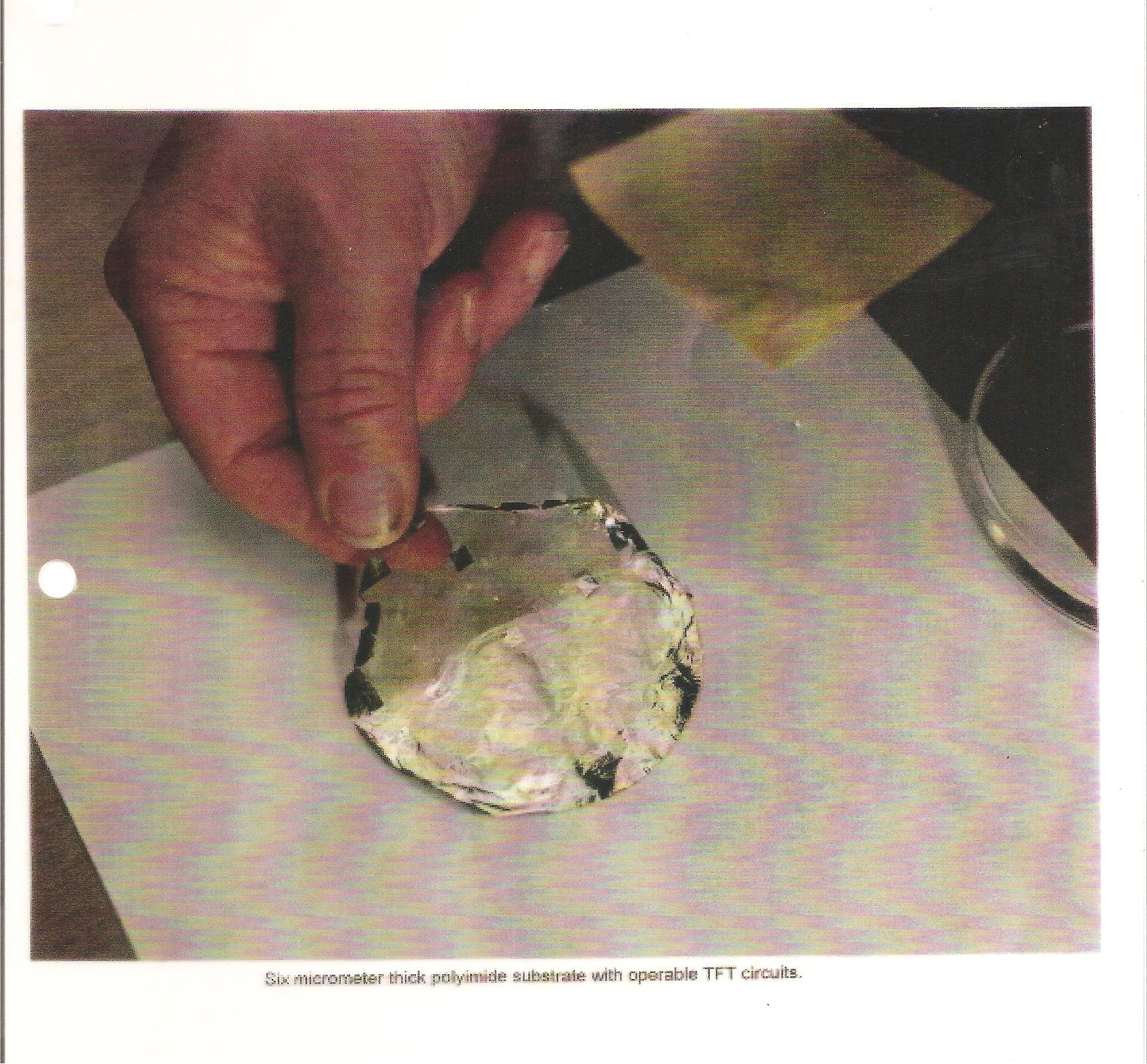 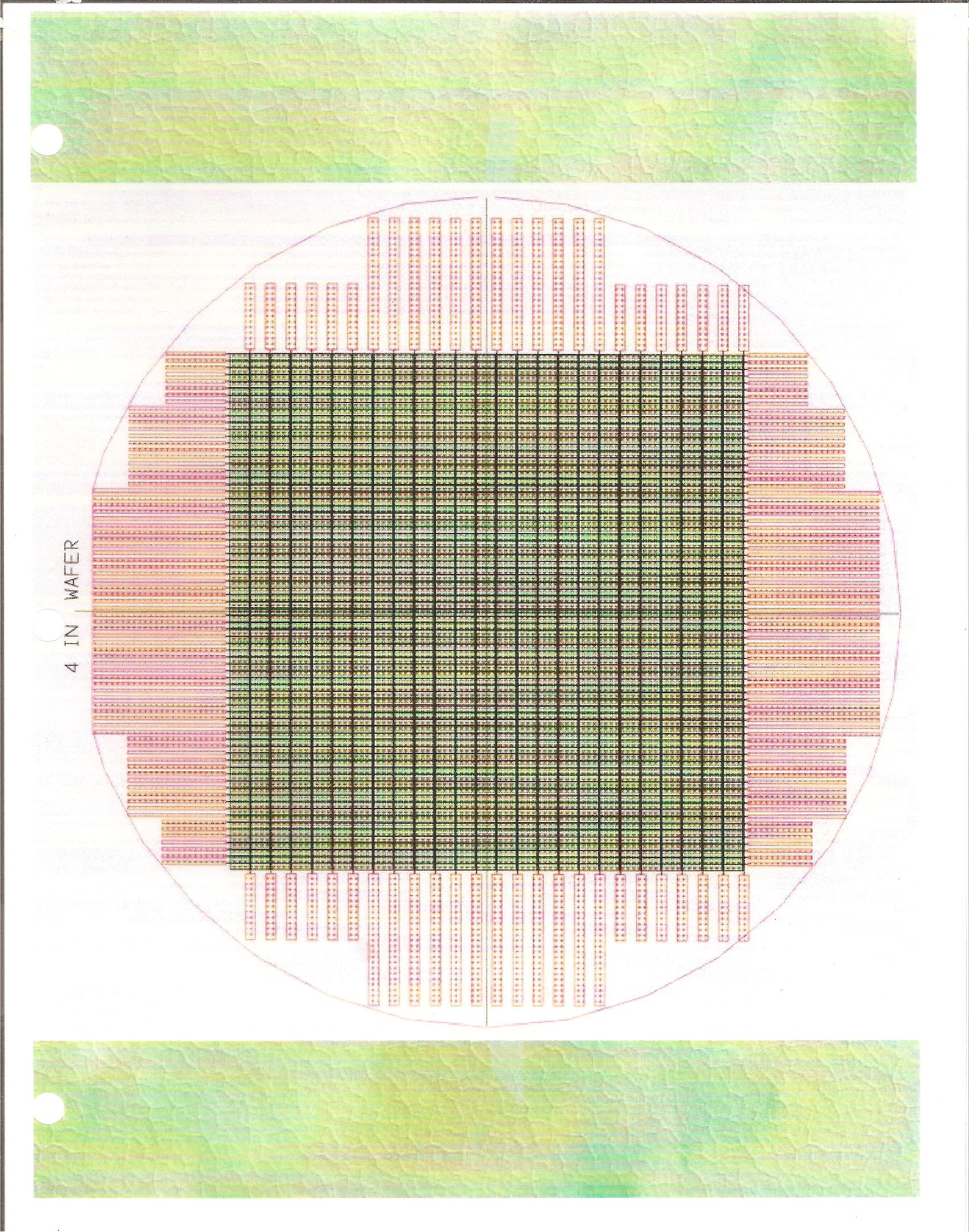 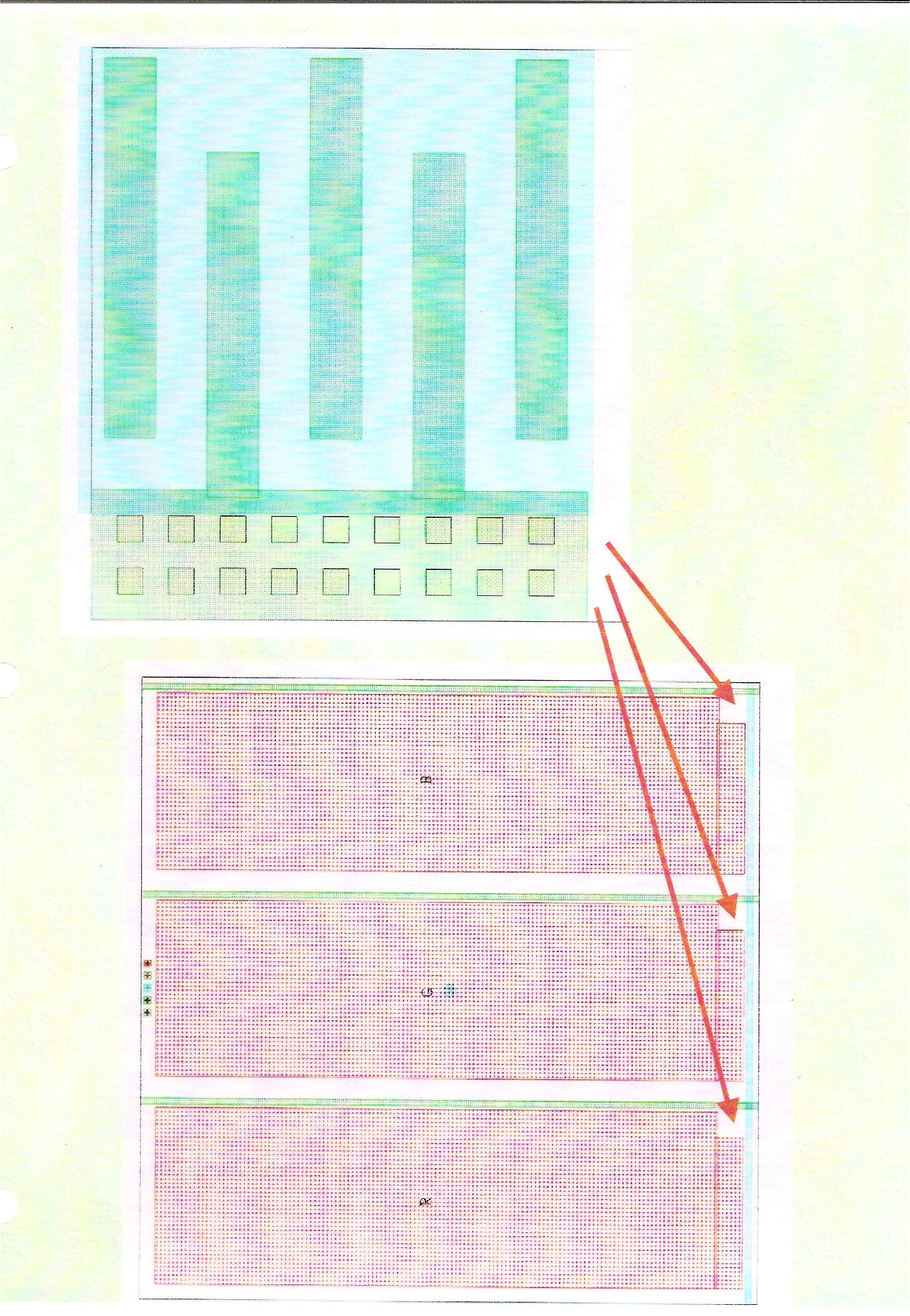 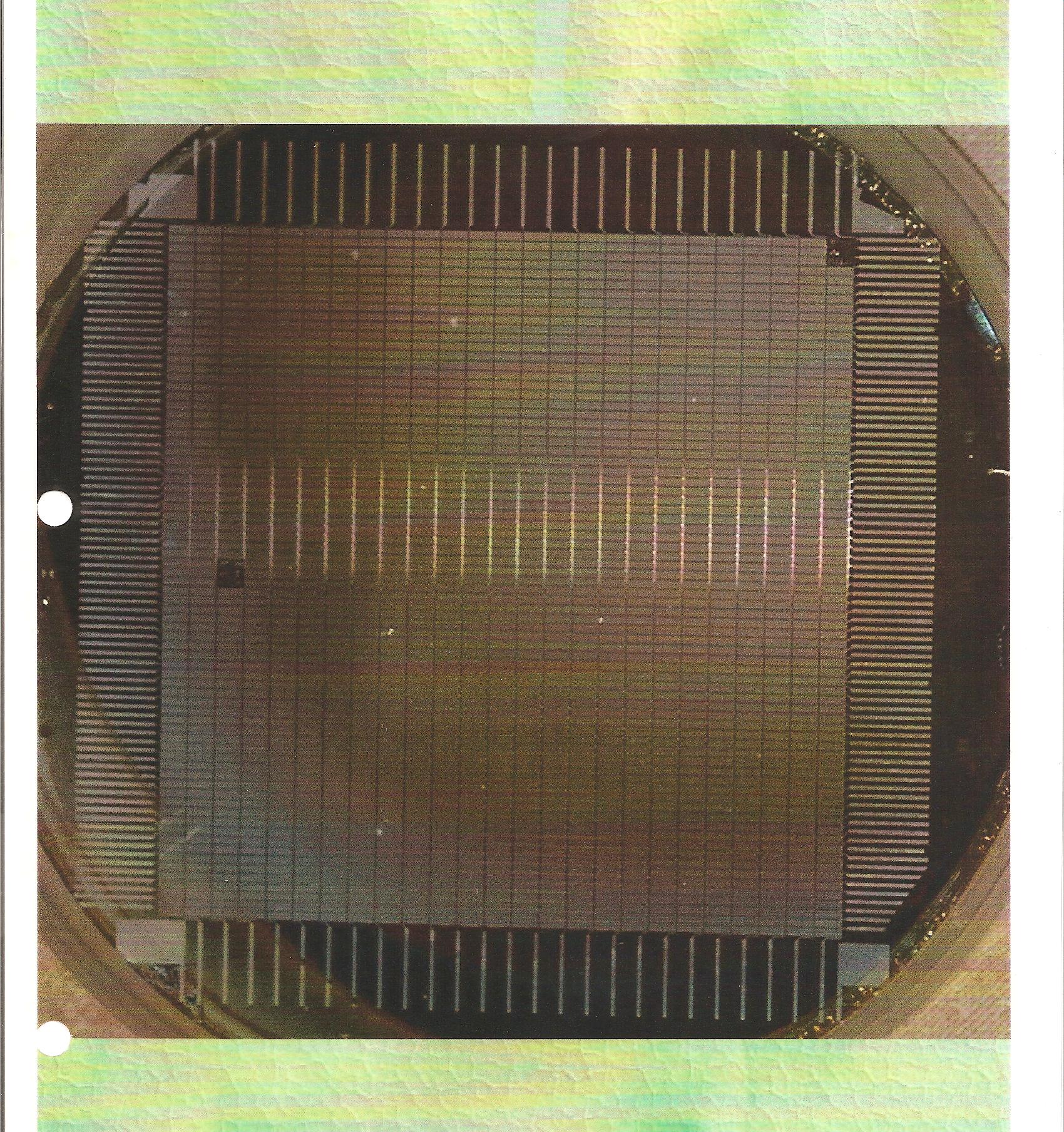 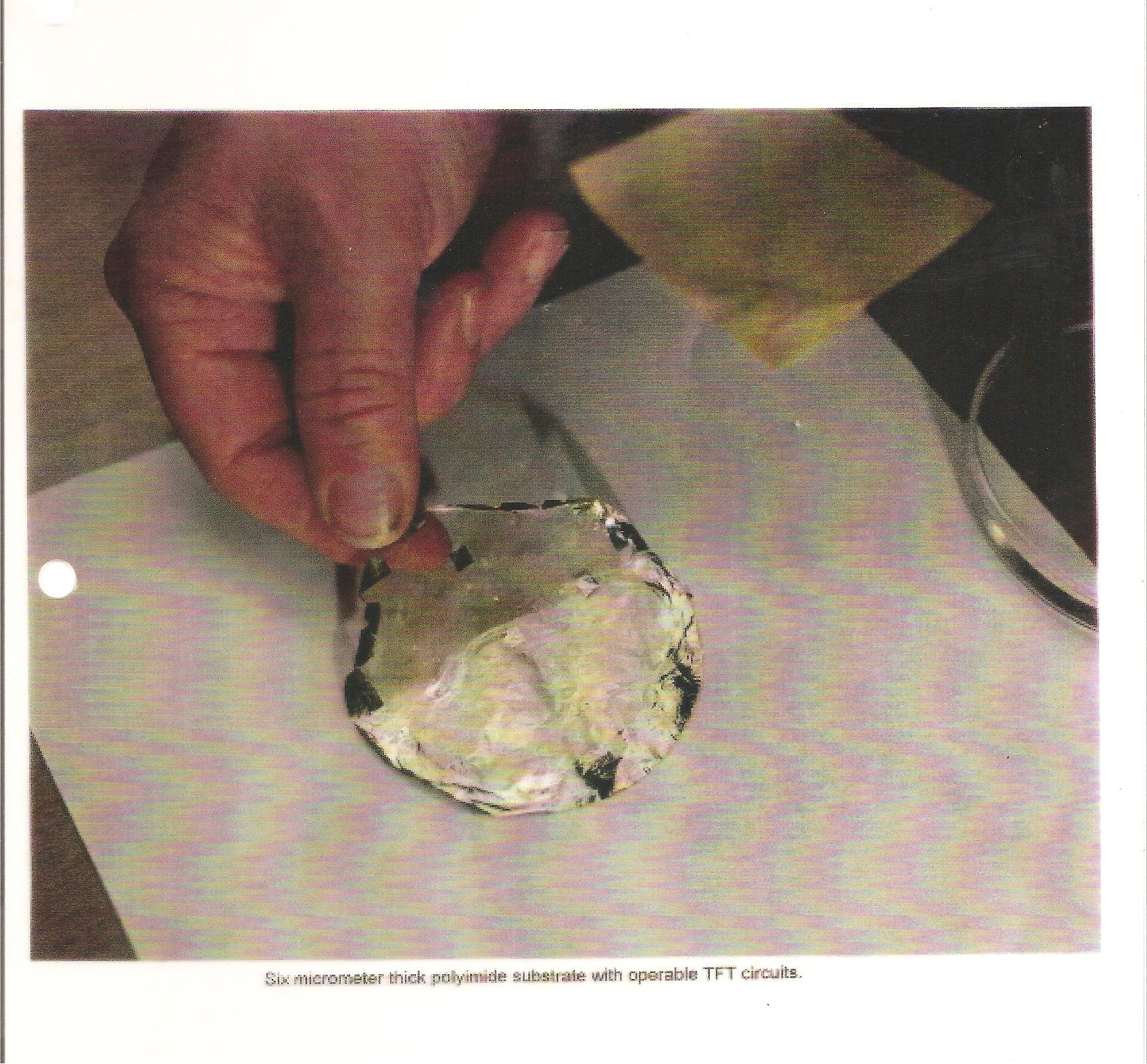